محاضره   4
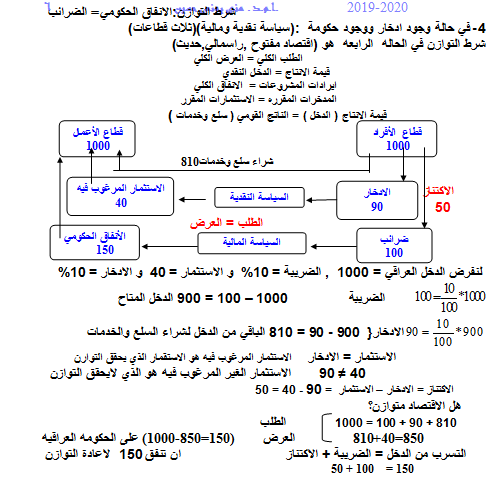 .......